Классный час
Тема:
Профессии 
для добрых людей

Воспитатель: 
Новолокова Ольга Викторовна


Февраль, 2023 г.
Профессия – 
род занятий, вид трудовой деятельности, требующий определенной подготовки, наличия необходимых знаний, умений, навыков, приобретаемых в результате специального обучения или на практике
«Добро»- 
понятие нравственности, противоположное понятию зла, означающее намеренное, бескорыстное и искреннее стремление к осуществлению блага, полезного деяния, например, помощи ближнему, а также незнакомому человеку или даже животному и растительному миру. 
Добро ассоциируется со счастьем, радостью и любовью
«Милосердие» - 
сострадательное, доброжелательное, заботливое, любовное отношение к другому человеку.
Перечислите качества, необходимые человеку, выбравшему для себя эти профессии (доброта, человеколюбие, сострадание, вера и надежда)
Истинным примером служения добру и милосердию можно считать жизнь Матери Терезы
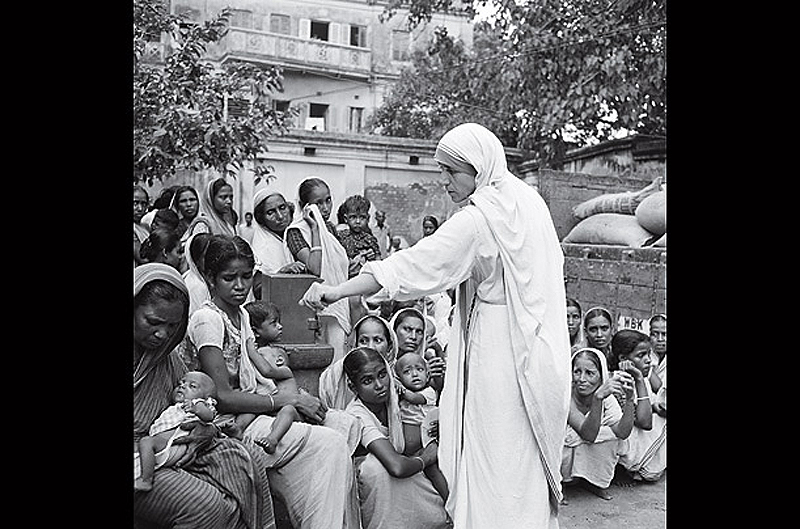 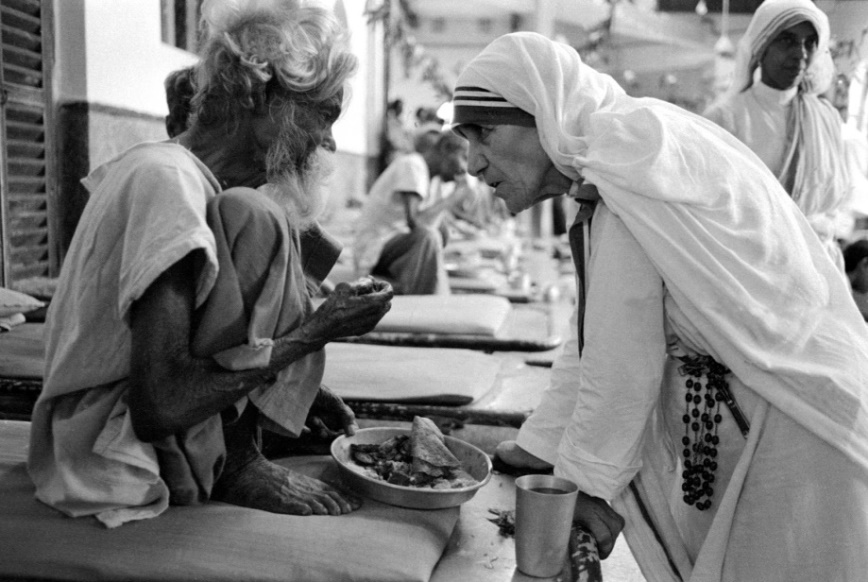 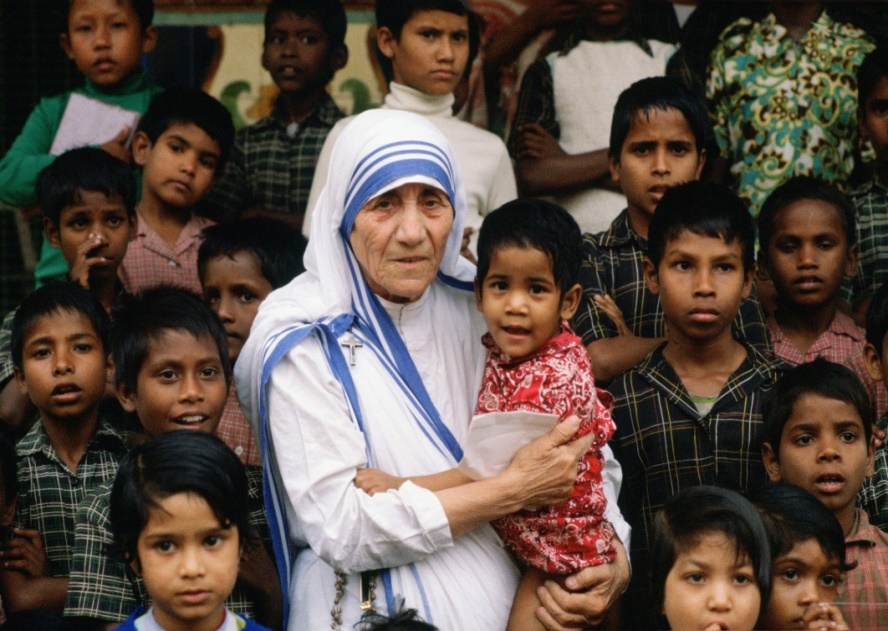 Какие профессии, которые есть в нашем детском доме можно сравнить с деятельностью Матери Терезы?
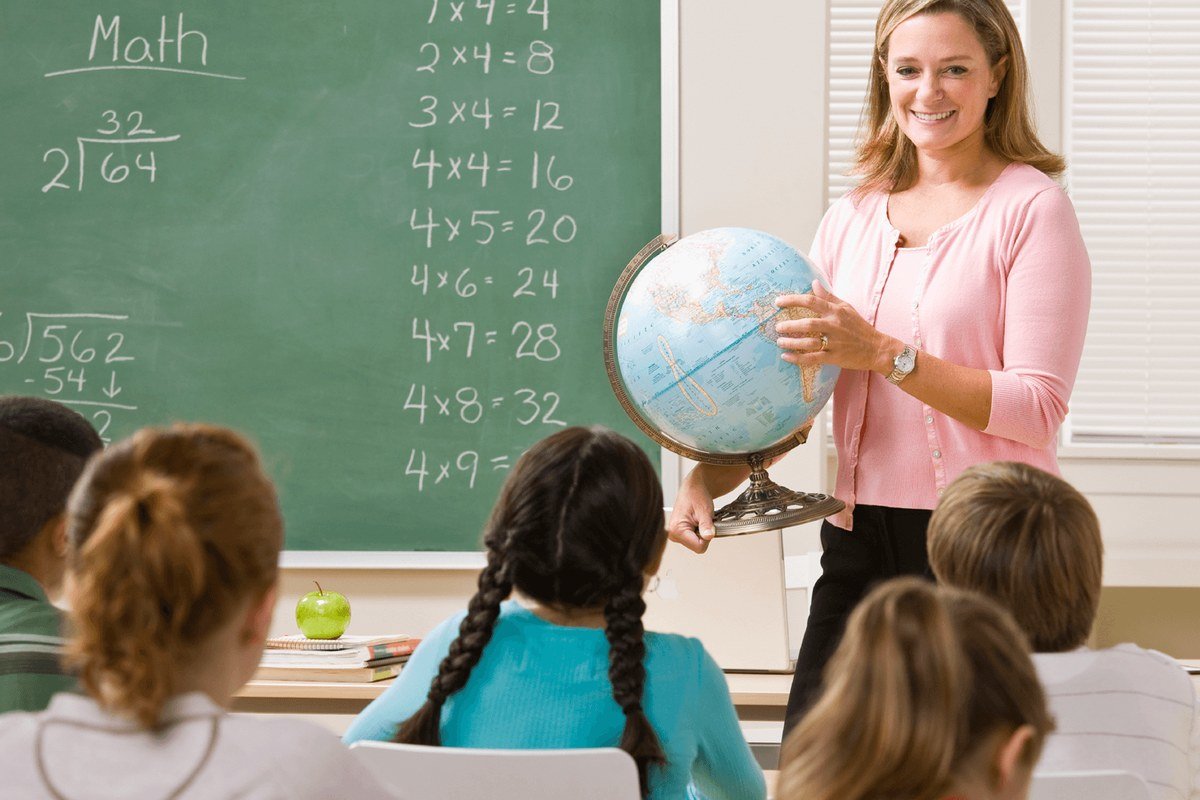 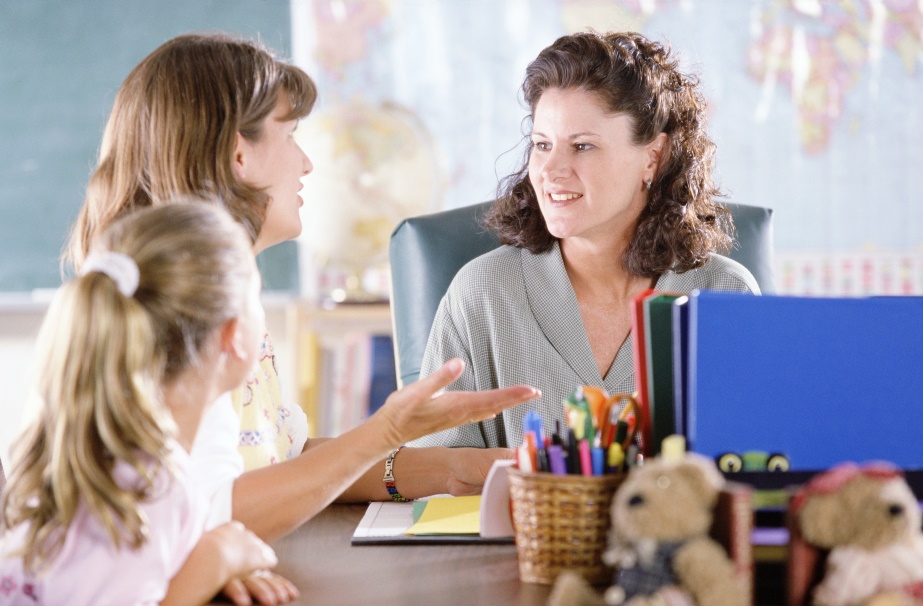 СОЦИАЛЬНЫЙ ПЕДАГОГ
УЧИТЕЛЬ
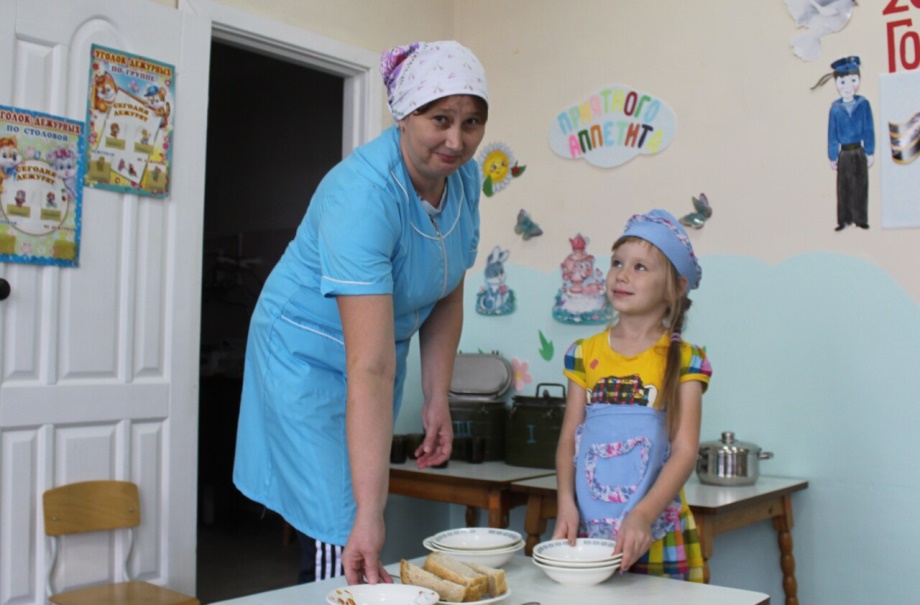 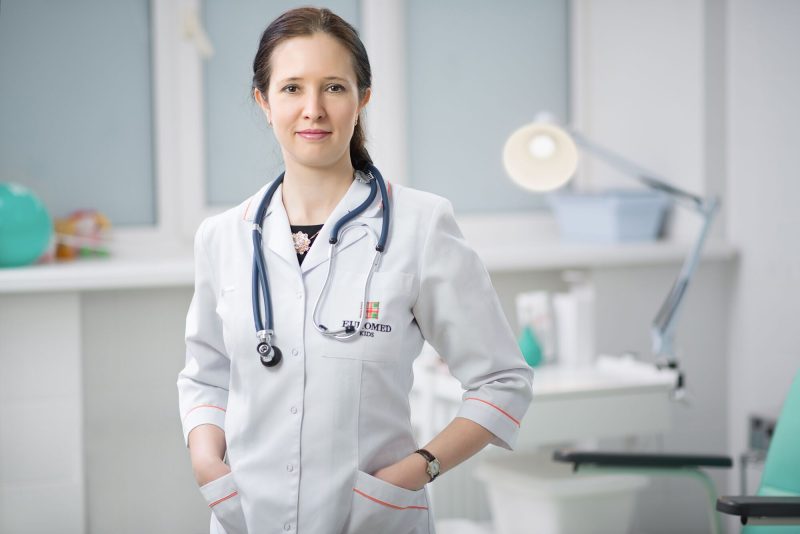 МЕДИЦИНСКИЙ РАБОТНИК
НЯНЯ
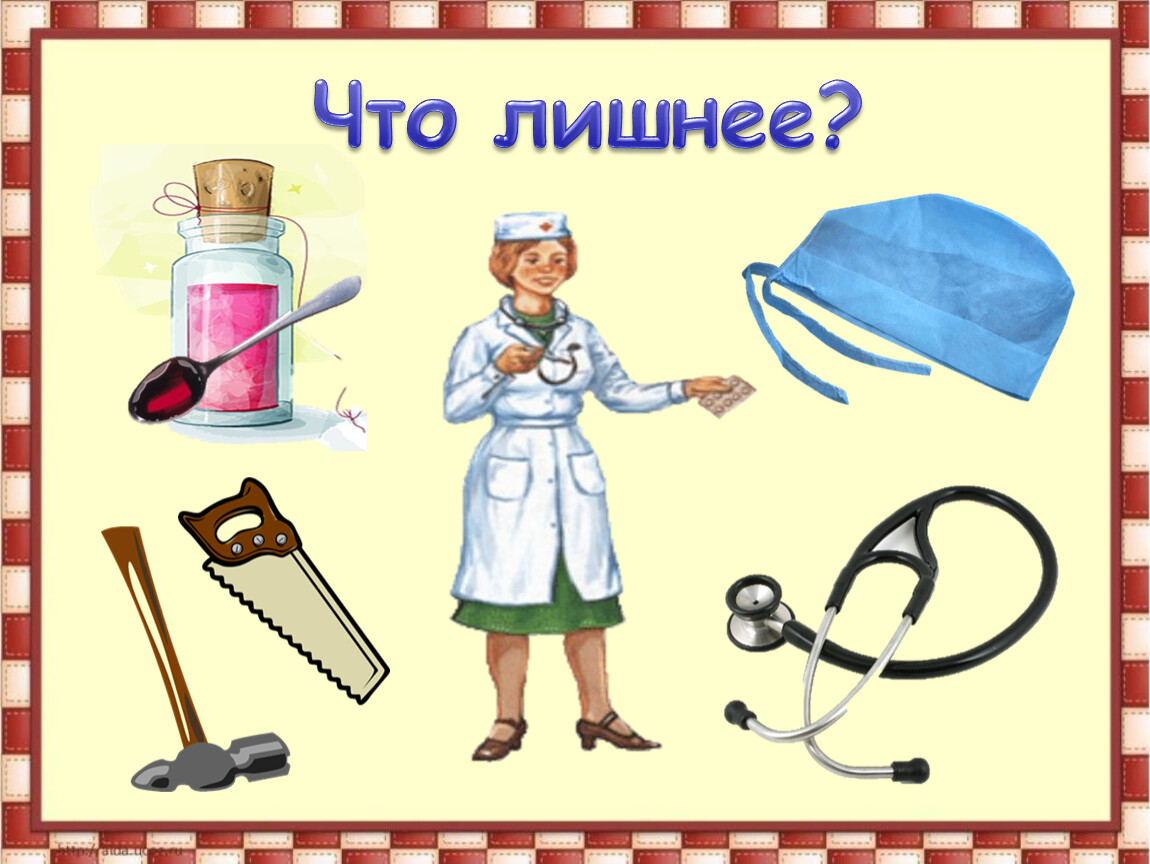 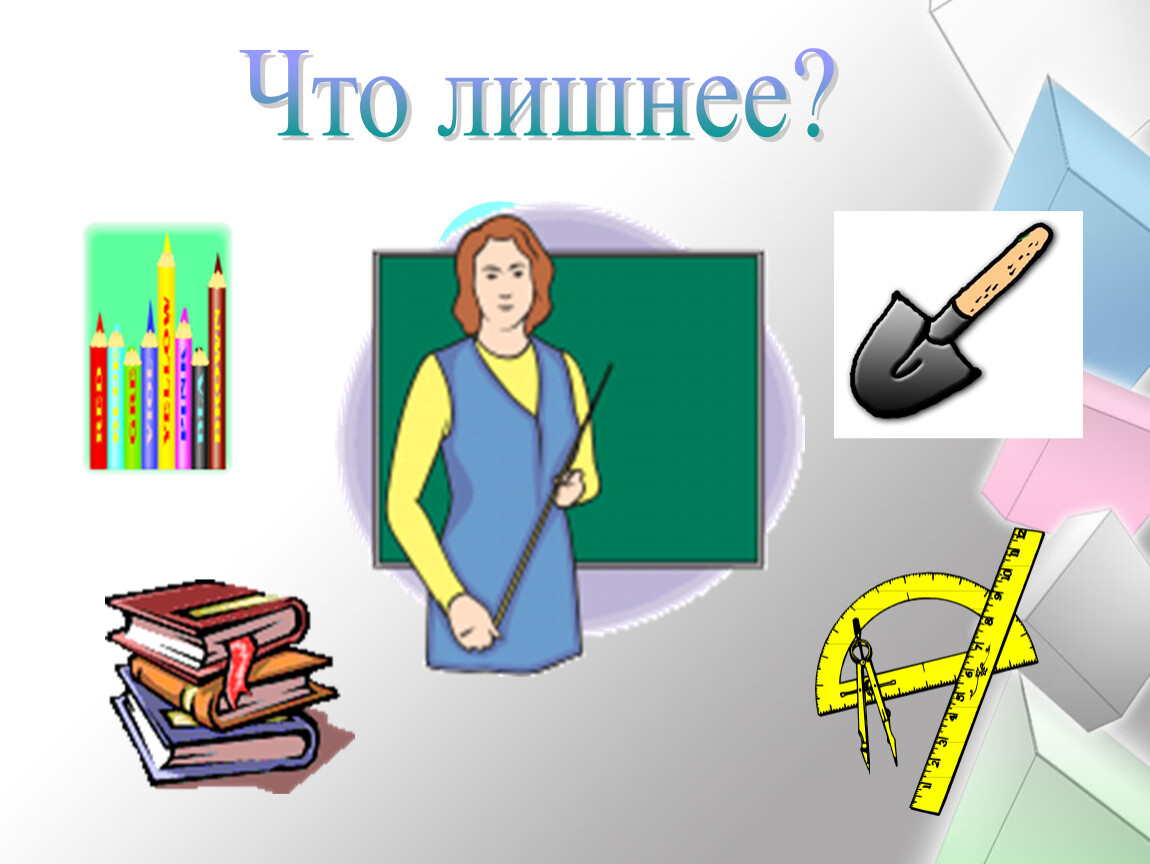 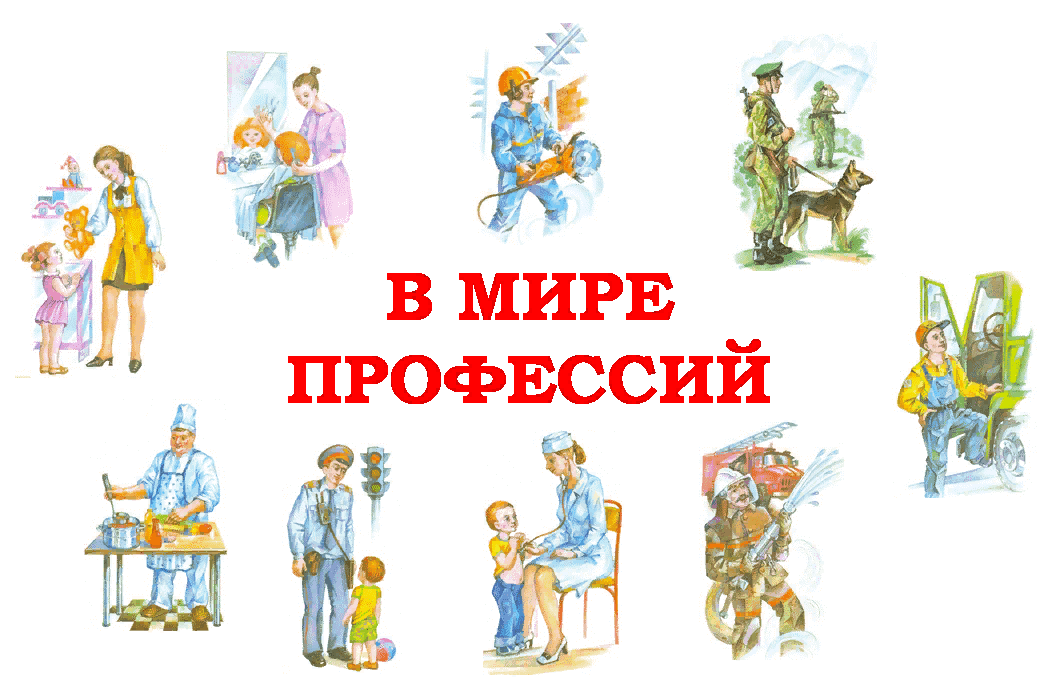